美安購物年金
THE SHOPPING ANNUITY
GAME CHANGER or NEW GAME?
Calvin Ip
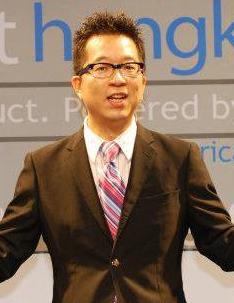 顧問經理級經銷商Supervising Coordinator
四個佣金週期共賺取HK$57,500
HK$57,500 in 4 Commission weeks
本簡報中提到的收入等級純屬舉例說明，無意代表美安香港經銷商的一般收入，也無意表示任何經銷商皆可賺取同等收入。美安香港經銷商的成功與否，取決於其在發展事業時的努力、才能與投入程度。The income levels mentioned in the following presentation are for illustration purposes only. They are not intended to represent the income of a typical Market Hong Kong Distributor, nor are they intended to represent that any given Independent Distributor will earn income in that amount. The success of any Market Hong Kong Independent Distributor will depend upon the amount of hard work, talent, and dedication which he or she devotes to building his or her Market Hong Kong Business.
美安購物年金

THE SHOPPING ANNUITY
GAME CHANGER or NEW GAME?
年金儲蓄 Annuity
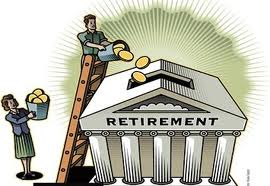 年金儲蓄 Annuity
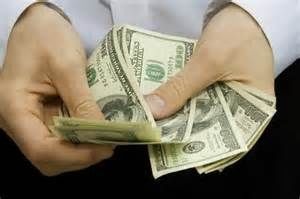 一次性或定期供款
Lump sum or fixed installment

在指定日期後領取
Income after a fixed date

資產性收入
Asset income
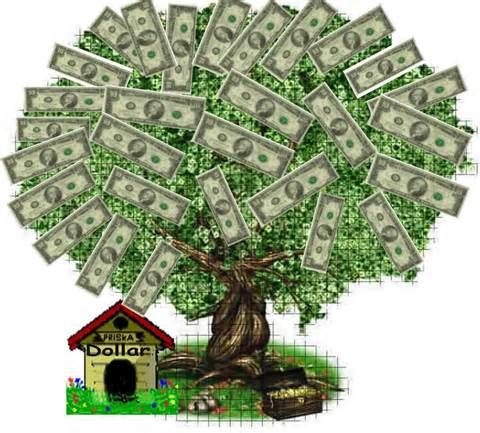 娛樂
煙草產品
雜項
教育
醫療
現金捐贈
保險
退休金
交通
稅項
個人護理
送禮
衣服
食物
住屋
你的錢往哪裡去？ Where Does the Money Go?
＄
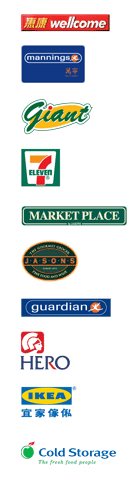 ＄
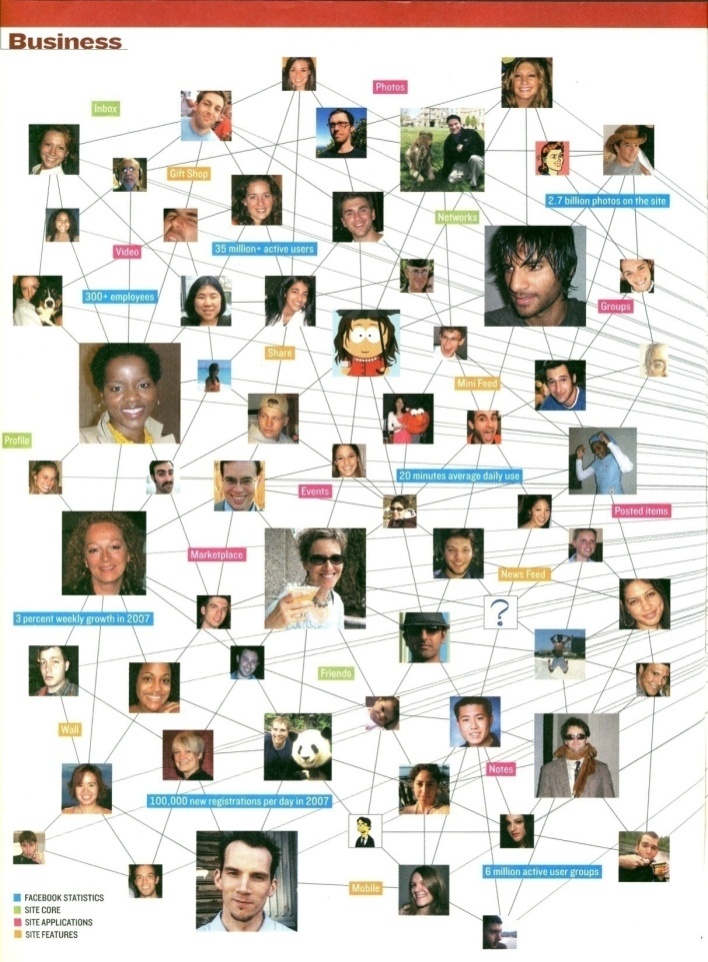 ＄
＄
＄
＄
＄
＄
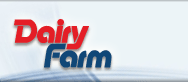 ＄
＄
＄
＄
＄
＄
＄
＄
[Speaker Notes: 先說明，消費必定產生利潤，只是誰賺走的問題。
大多數的利潤都落入少數財團的口袋中─
要以7-11、家樂福、百貨公司消費為例說明。]
到底在哪裡能把消費轉為投資
為我們日常的購物省錢
同時帶來收入？
“Turn spending into earning: Savings and convert shopping into income!”
Where else can you do this?
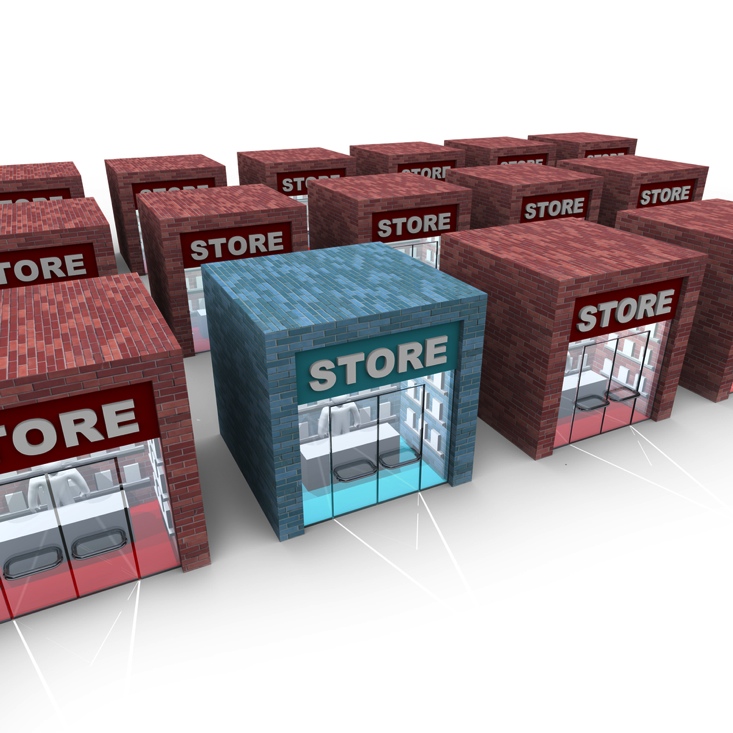 Brick and Mortar 傳統消費
BRICK AND MORTAR
Click and Order 改變消費習慣
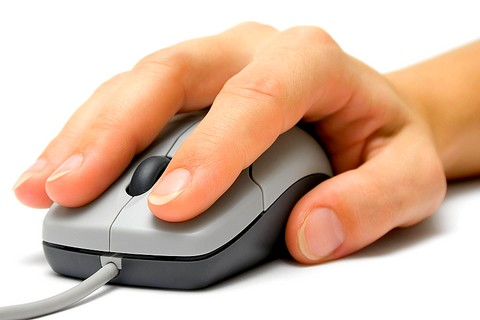 10
美安香港優勢
How do we put it all together?
系統跟進消費
Tracking System to track all orders
每人都想節省金錢
People have less $,
NO $ to Save or Invest
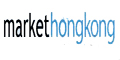 方便購物體驗
Automation Program to find what you are buying
所有人生活都要購物/消費(勒緊褲頭)
People must SHOP /Spend to Live
(Tighten Belt)
提供更佳產品及優惠
We provide Shopping & Savings for everyone
MA Products to Brick and Mortar, Savings Better
改變消費習慣
Brick and Mortar to Click and Order
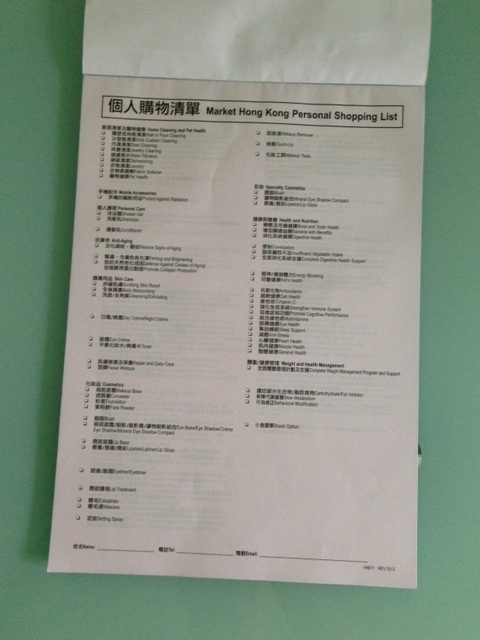 精明
消費轉成投資
Spending to Earning


家居購物清單
Home Shopping List
利用家居購物清單Use the Home Shopping List
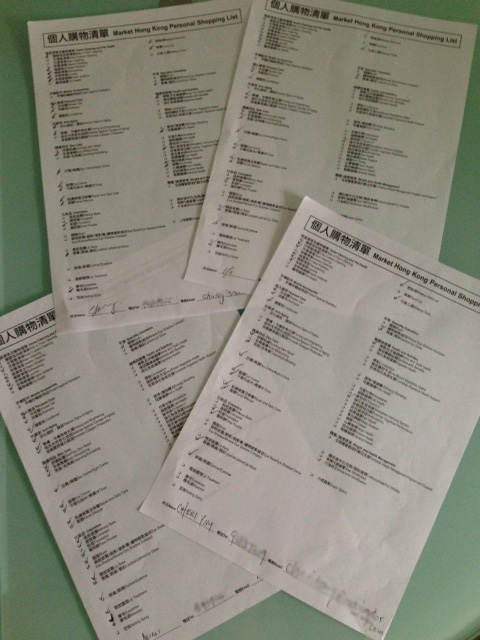 和朋友夥伴分享
	Share with Partners and Friends

提供購物建議
	Shopping Suggestions
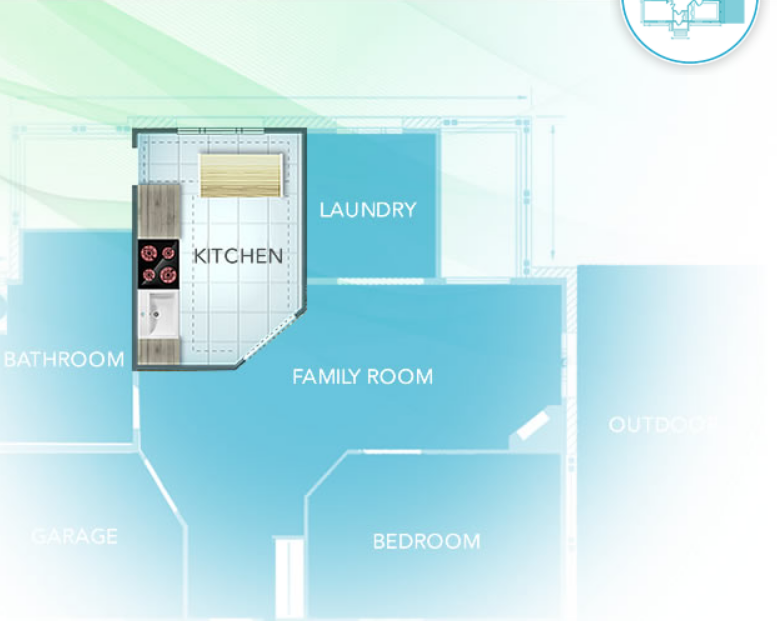 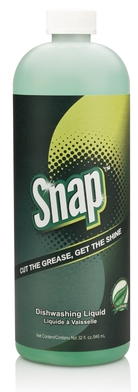 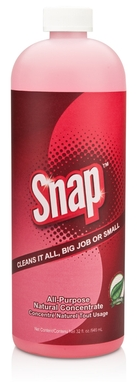 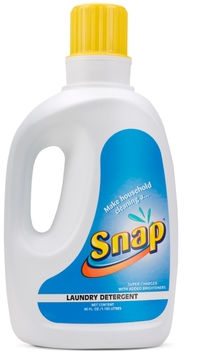 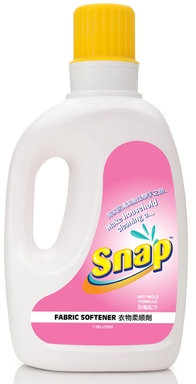 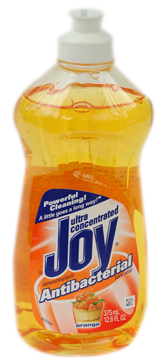 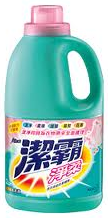 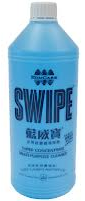 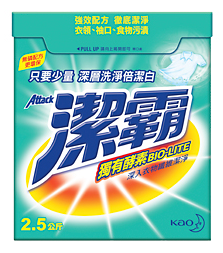 Snap
衣物柔順劑
Fabric Softener
Snap
抗菌洗潔精
Dishwashing
Liquid
Snap
洗衣液
Laundry
Detergent
洗衣液
Laundry
Detergent
Snap
萬用清潔劑
Multi-purpose Natural Concentrate
洗碗液
Dishwashing Detergent
柔順劑
Fabric
Softener
清潔劑
Cleaner
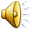 22 BV
美安家居mhk Household
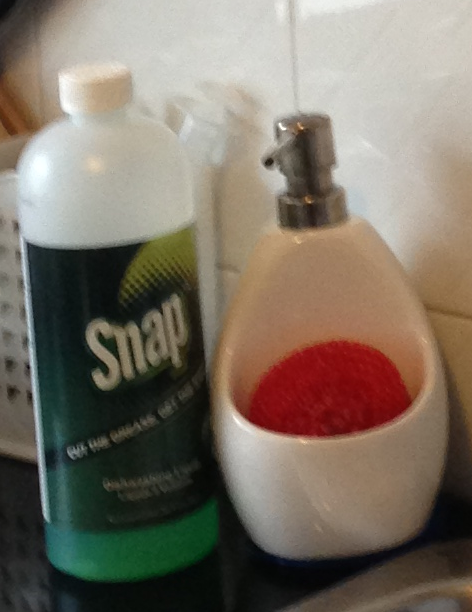 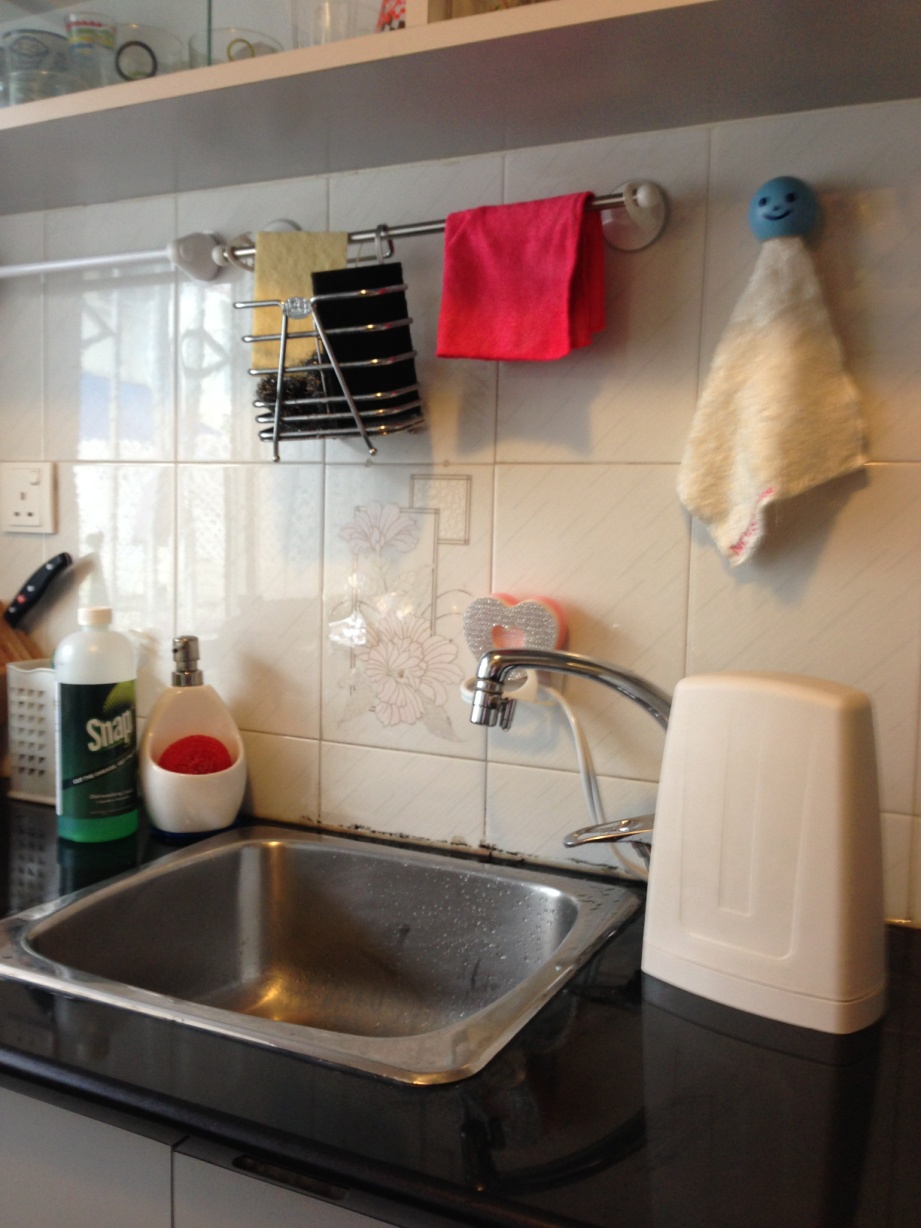 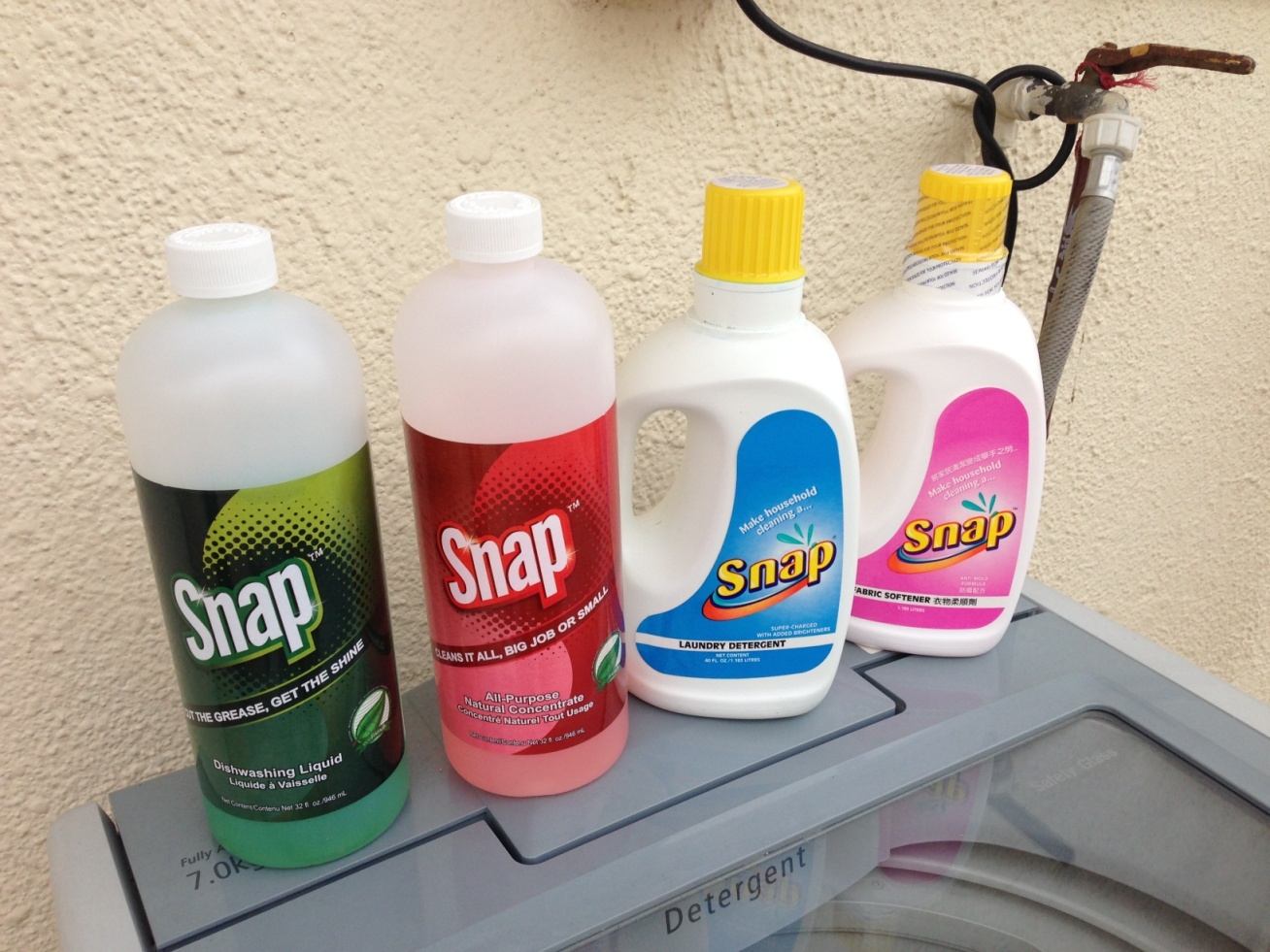 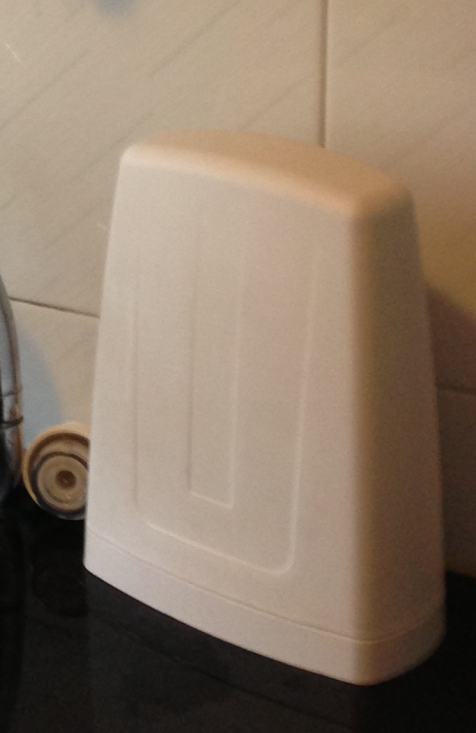 美安家居mhk Household
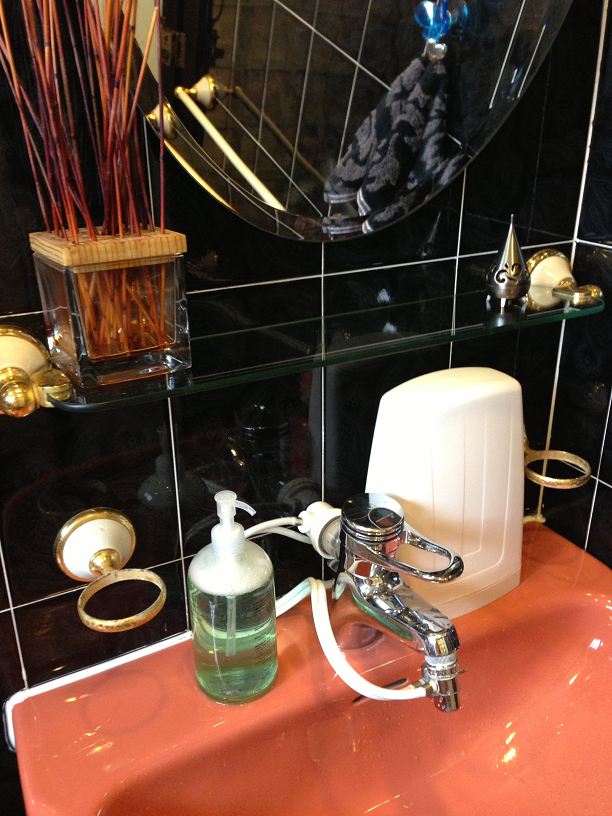 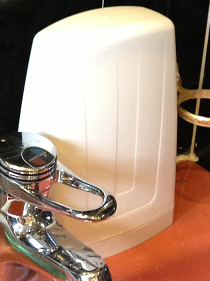 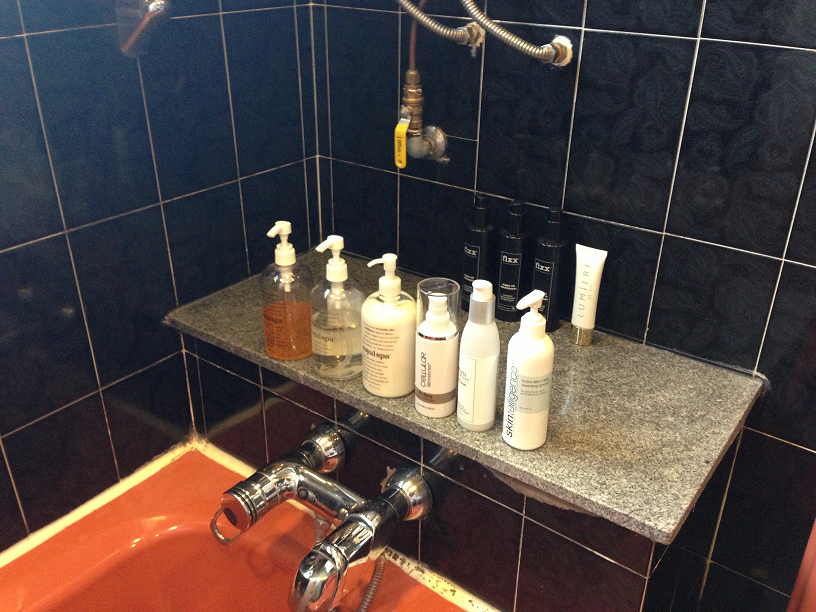 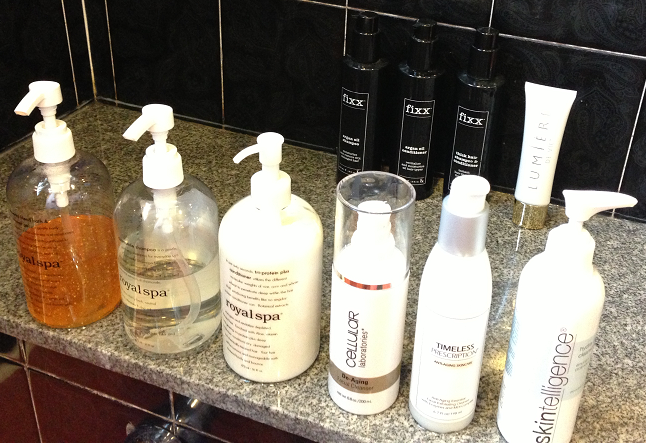 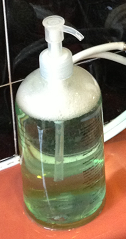 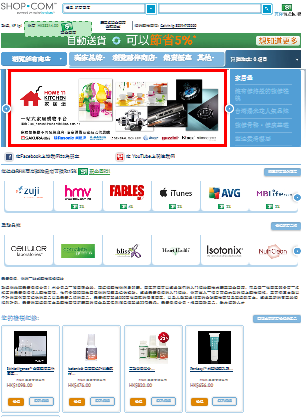 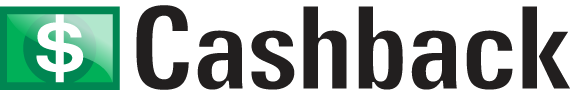 各項優惠  Deals Offered
現金回贈／邀請朋友
Cashback / Invite Friends
2
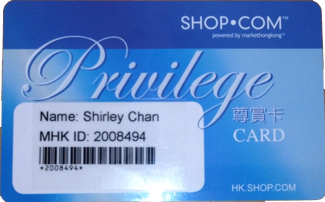 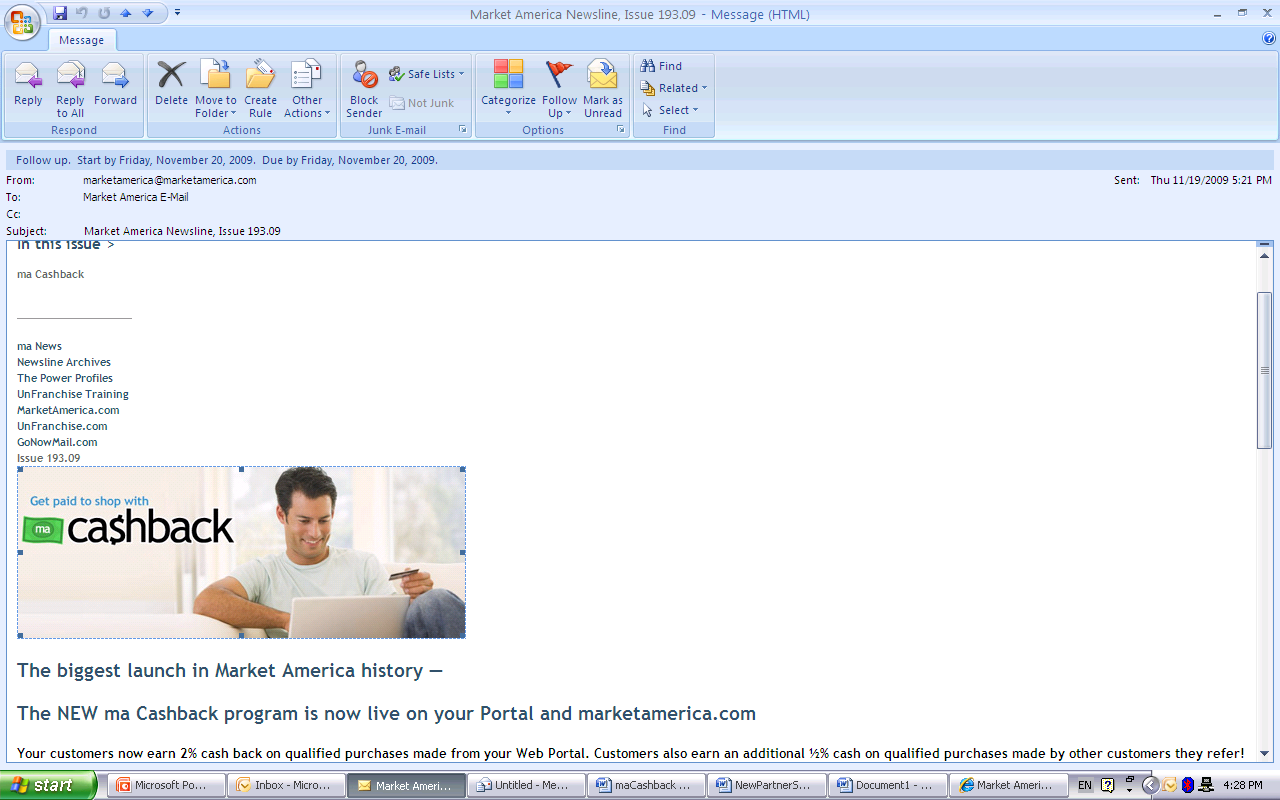 $
$
1
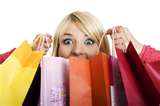 優惠顧客尊賞卡
Privilege Card
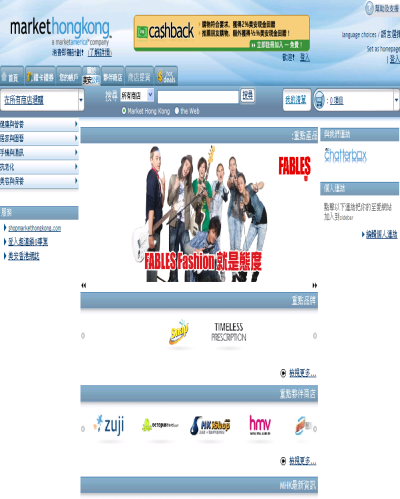 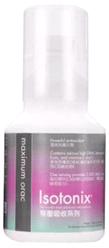 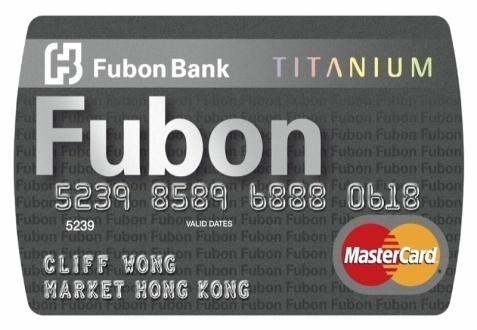 $
美安(IBV)產品
 MHK(IBV)  Products
$
4
3
香港／富邦Titanium萬事達卡
mhk/Fubon Titanium MasterCard
獨家代理產品
Exclusive Products
[Speaker Notes: Nora is the 1st IBV earner, why you can earn the cheque so easy?

Nora : IBV = BV = Bank Account = $
BV=IBV]
More Shopping Annuity - IBV更多的購物年金 - IBV
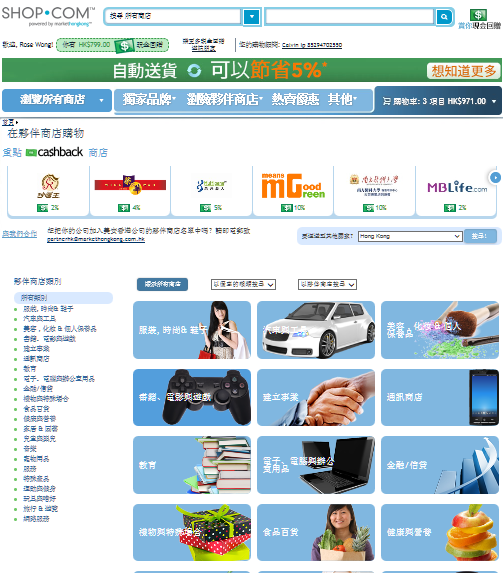 食品
Food
文具
Stationary
電子產品
Electronics
服飾及鞋類
Apparel
旅行及遊覽
Travel
家居用品
Home Care
消閒娛樂Entertainments
兒童用品
Child Products
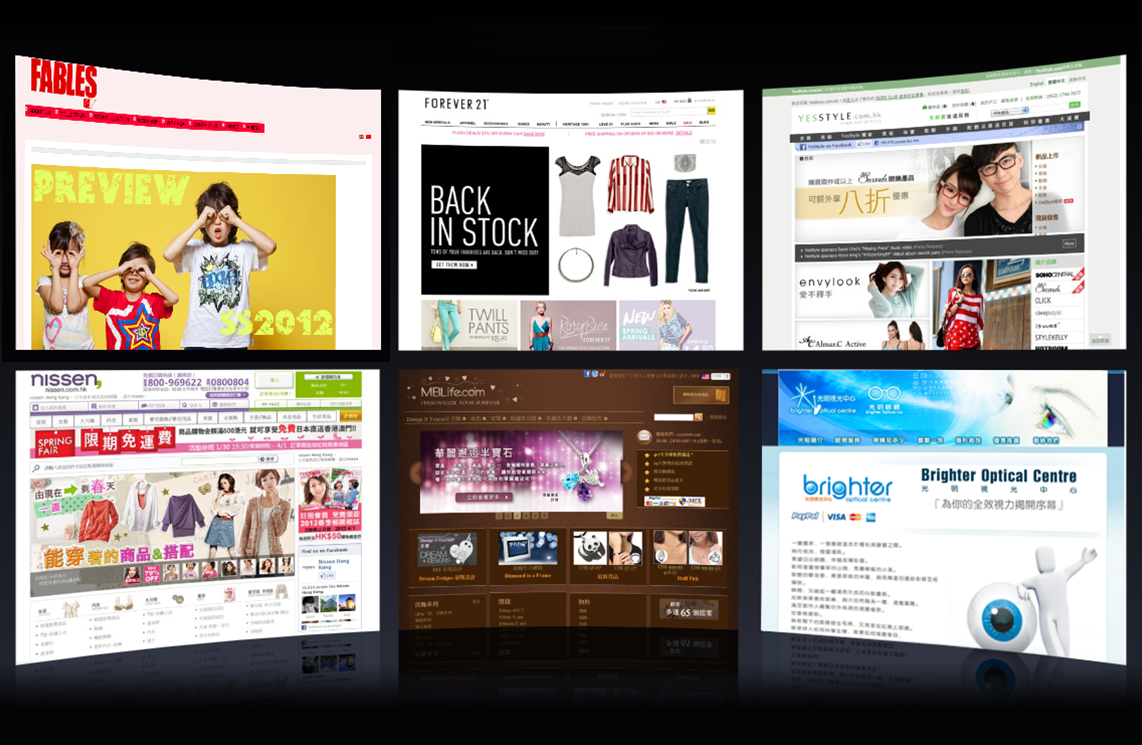 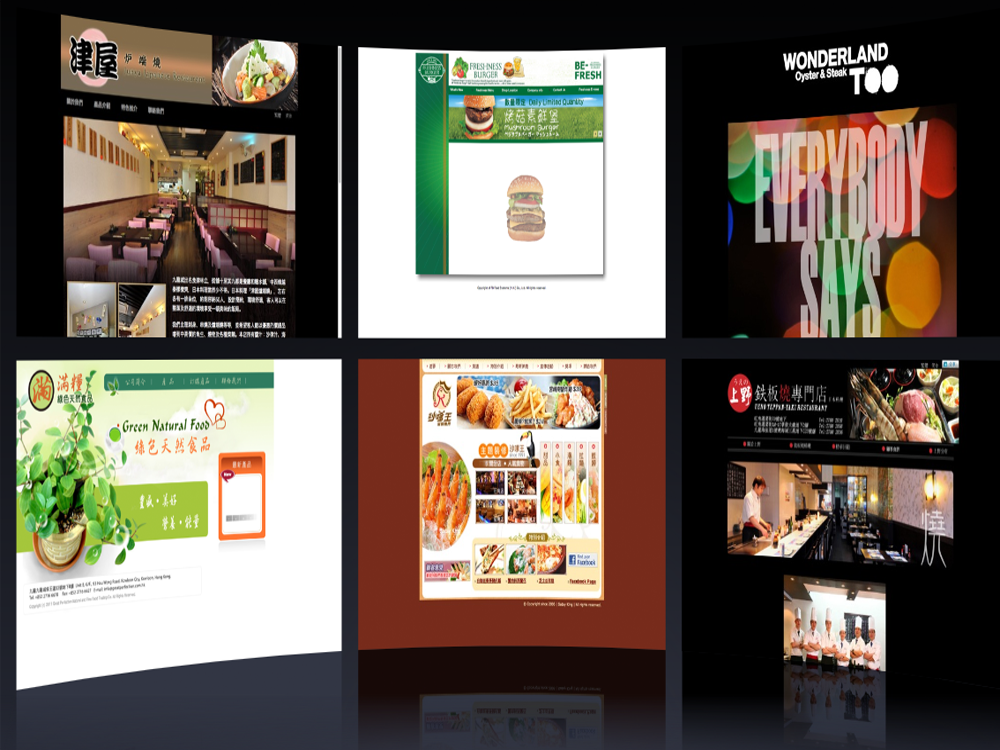 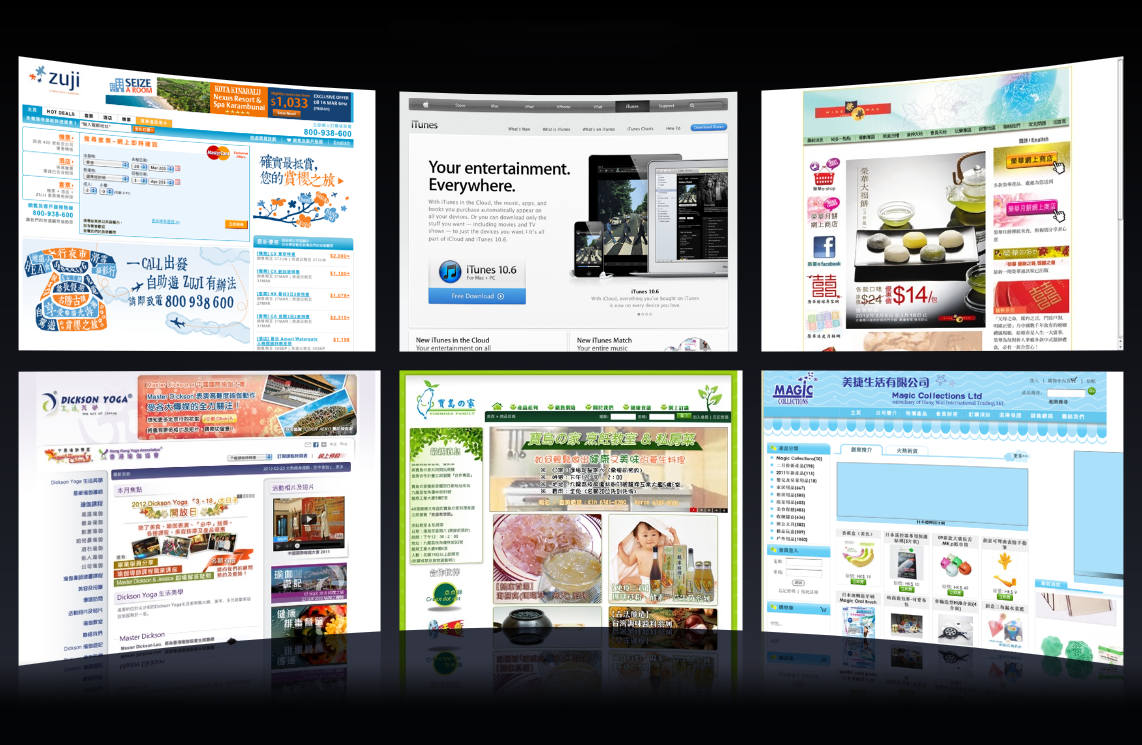 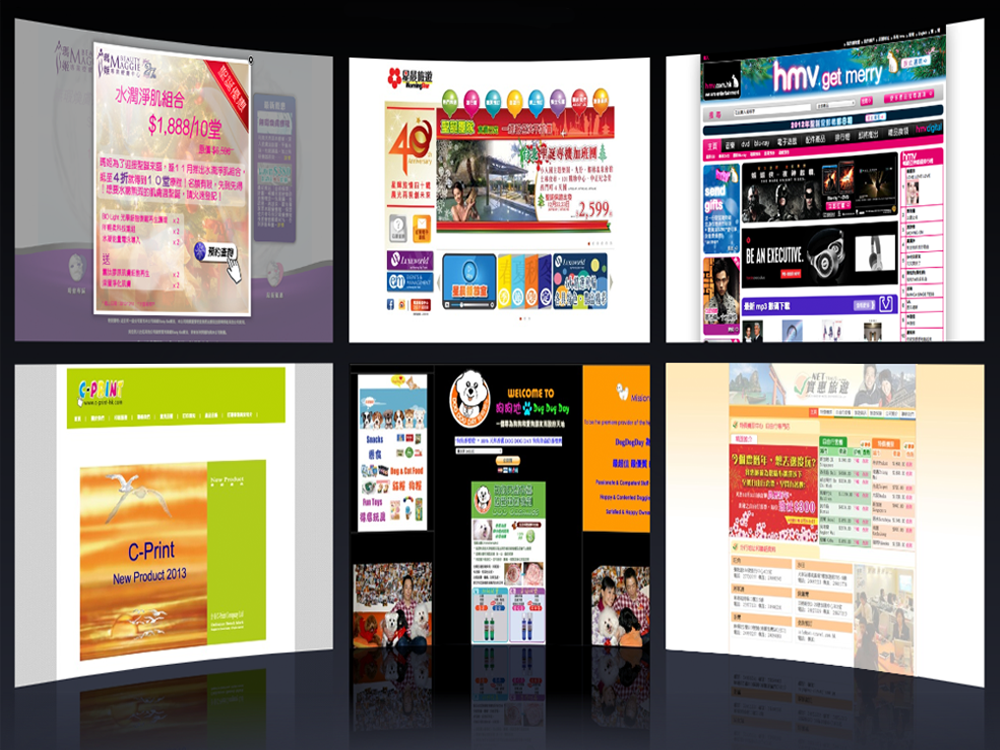 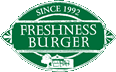 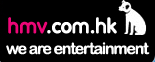 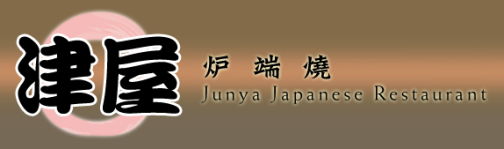 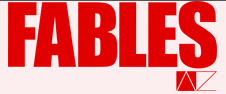 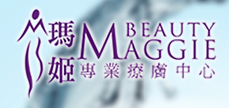 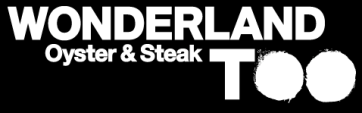 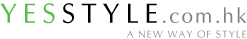 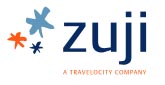 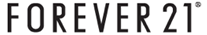 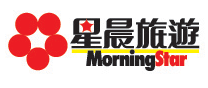 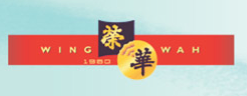 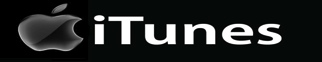 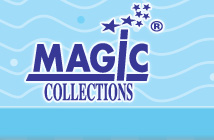 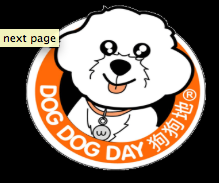 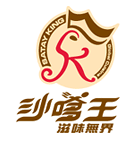 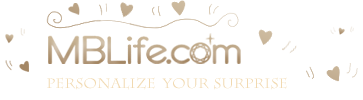 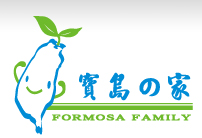 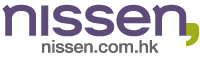 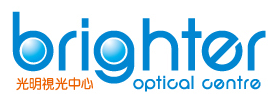 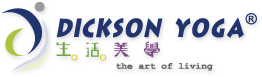 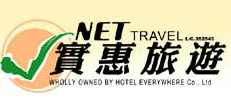 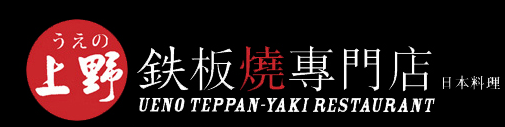 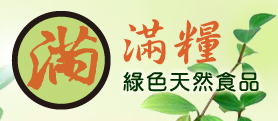 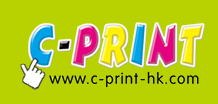 夥伴商店
Partner Stores
夥伴商店
Partner Stores
夥伴商店
Partner Stores
夥伴商店
Partner Stores
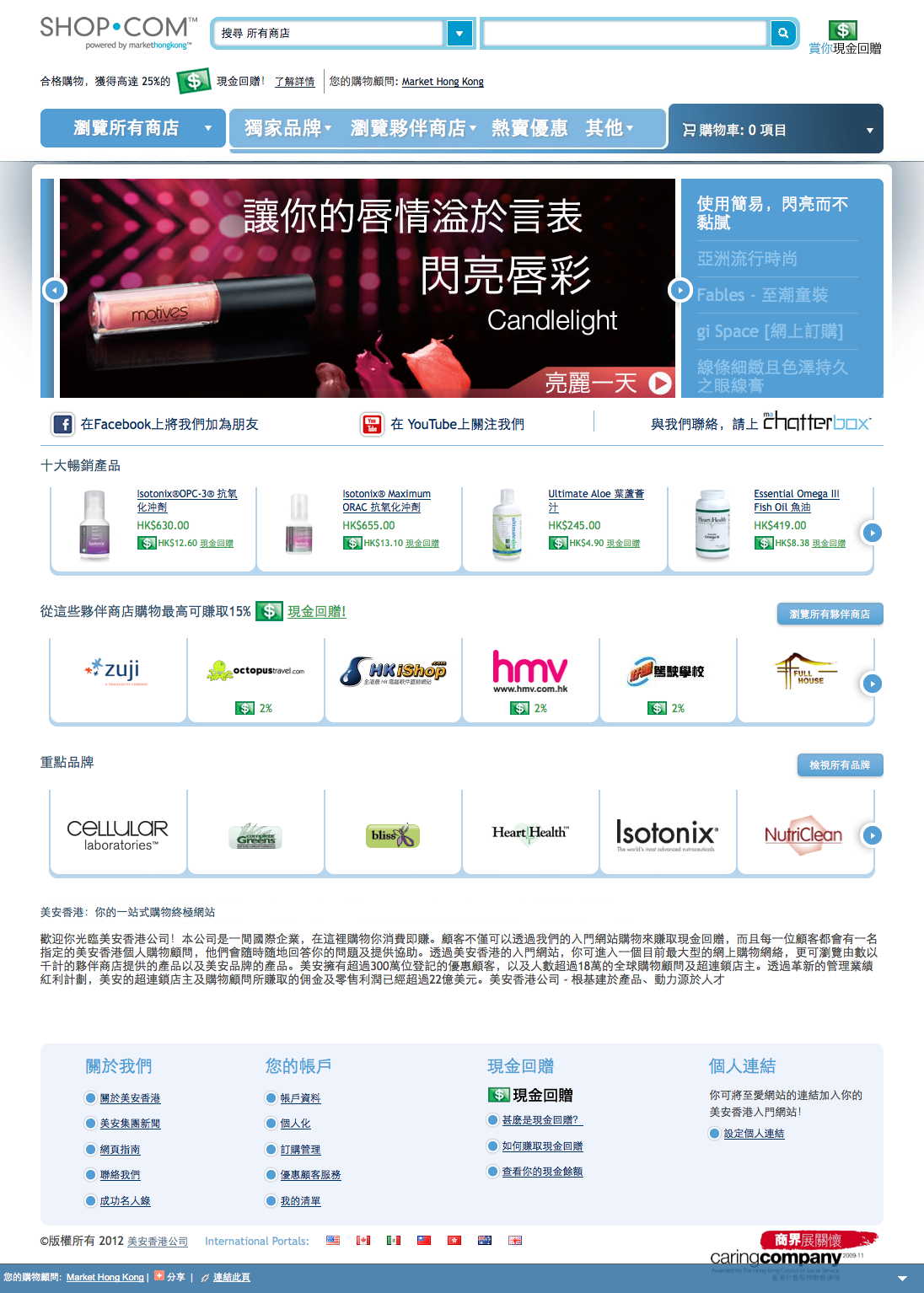 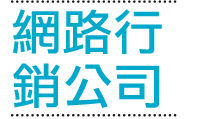 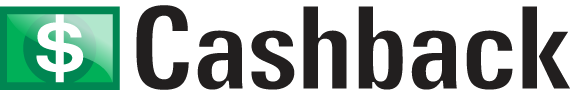 熱門優惠
Hot Deals

數百項美安獨家品牌產品
Hundreds of Exclusive markethongkong™  Brands

社交網絡
Social Networking
購買美安品牌的產品和上有現金回贈圖示的夥伴商店產品，賺取高達25%的現金回贈。
Earn up to 25 percent cash back for purchasing mhk branded products and those from our Partner Stores where you see the Cashback logo 
推薦他人購物，從被推薦人的消費中賺取0.5%的現金回贈。
Earn ½ percent on eligible referral purchases
美安現金回贈
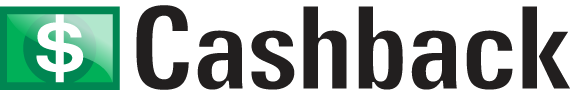 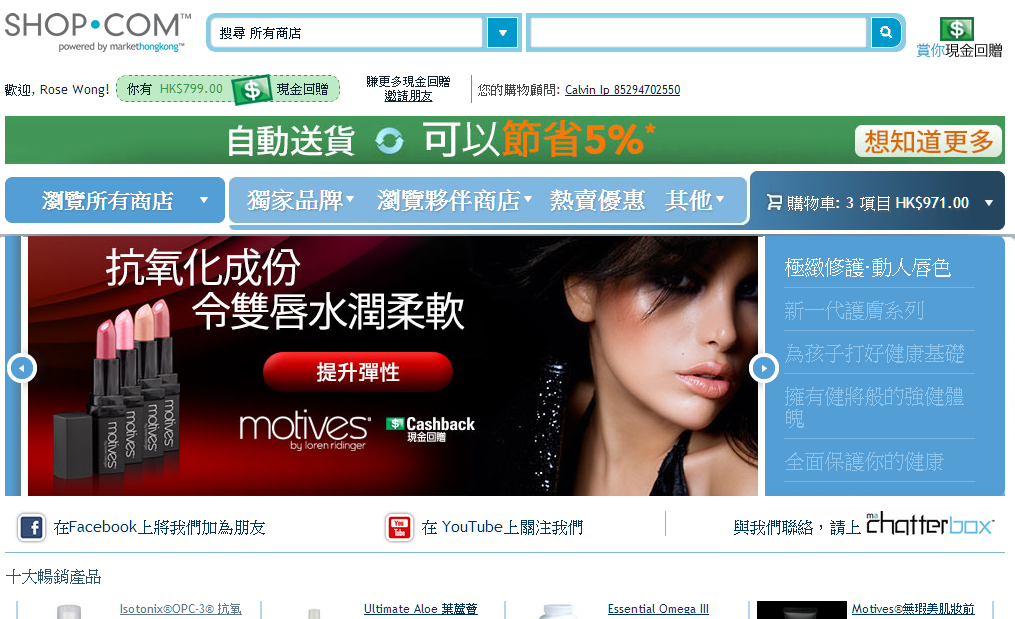 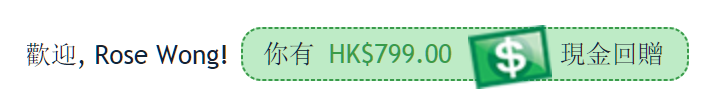 節省更多  賺得更多Save More, Earn More
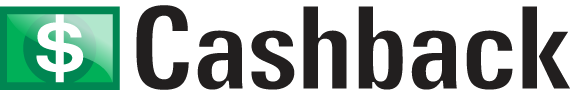 購買美安品牌產品和上有現金回贈圖示的夥伴商店產品，賺取高達25%的現金回贈
現金回贈綜合儲蓄

Earn up to 25 percent cash back for purchasing mhk branded products and those from our Partner Stores where you see the Cashback logo
Save Spending all together with Cashback
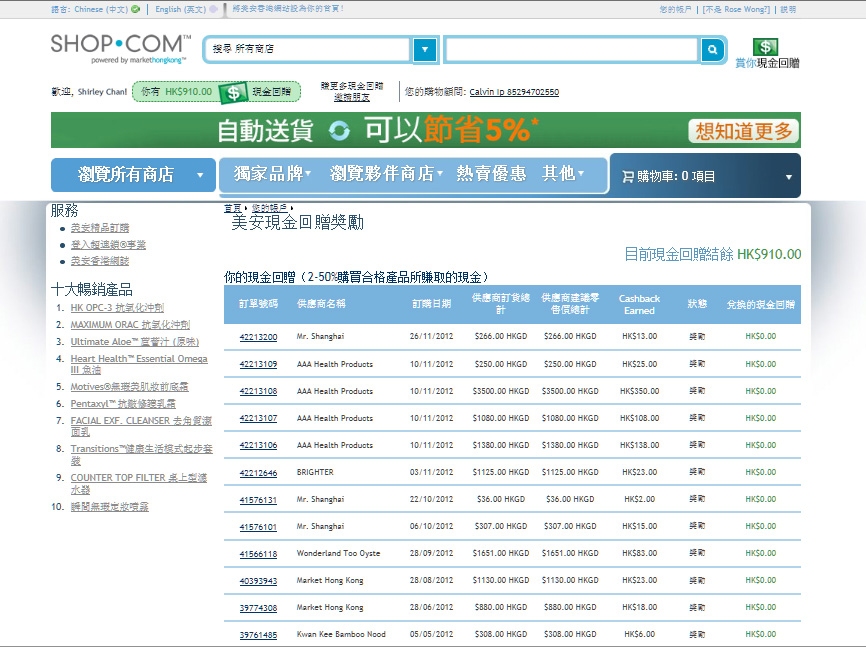 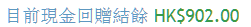 Your current Cashback balance HK$902.00
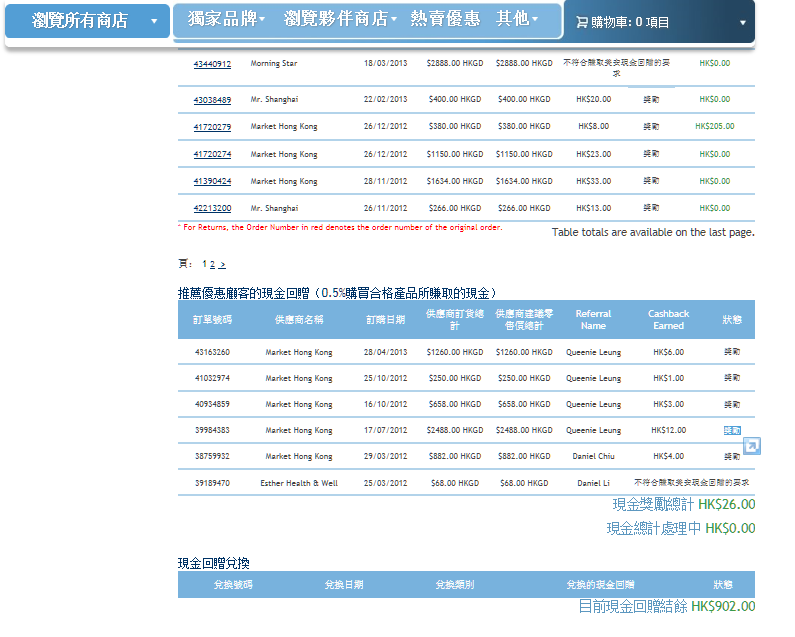 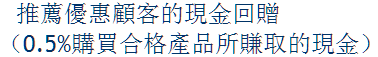 Cashback on referral of Preferred Customers
(0.5% Cashback for every qualified purchase)
My Typical Day一天消費
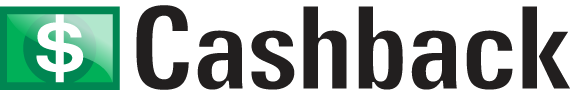 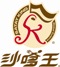 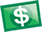 2% Cashback
外出用餐 		$70
	Dining out
糧油食品 		$88
	Groceries
眼鏡			$139
	Glasses
訂購名片		$115
	Name cards
美食禮品 		$120
	Gift Sets
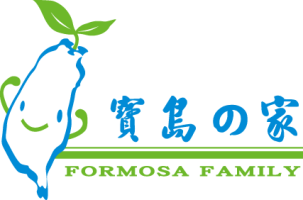 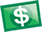 5% Cashback
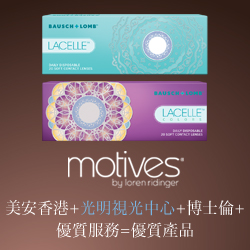 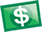 2% Cashback
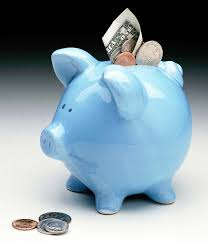 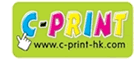 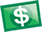 3% Cashback
$532
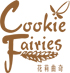 $20
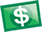 6% Cashback
Social Shopping 社交購物分享
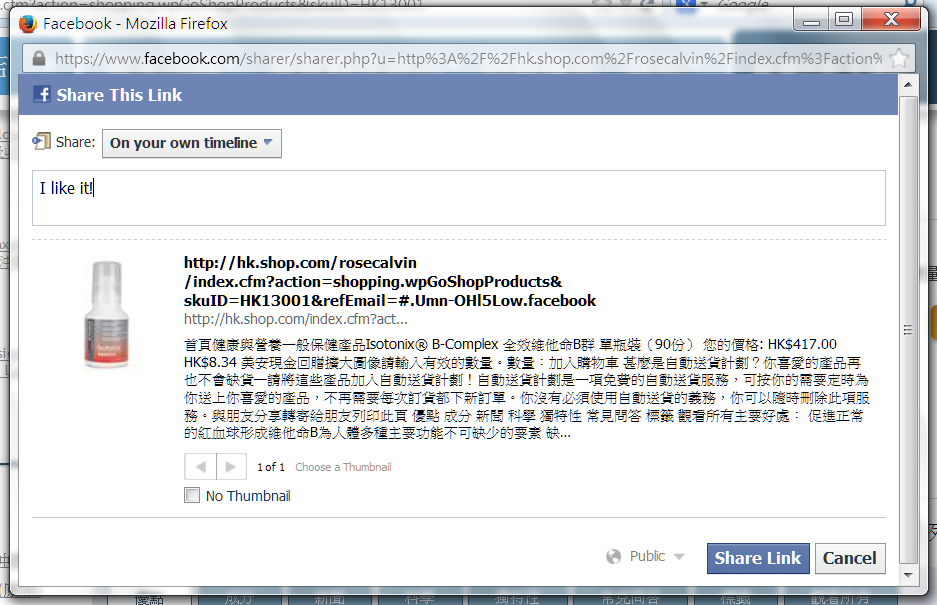 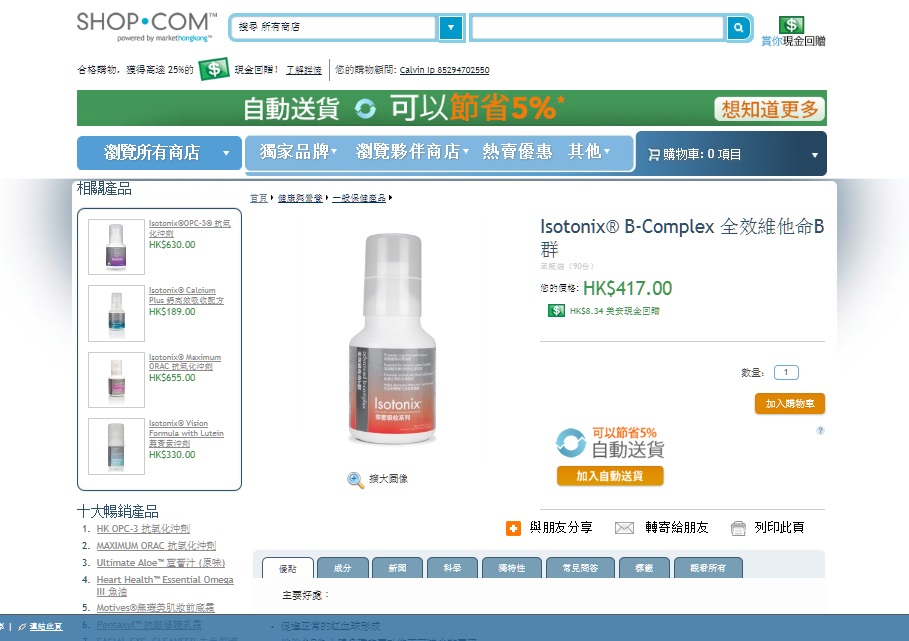 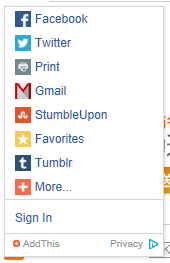 Product Search  產品搜尋
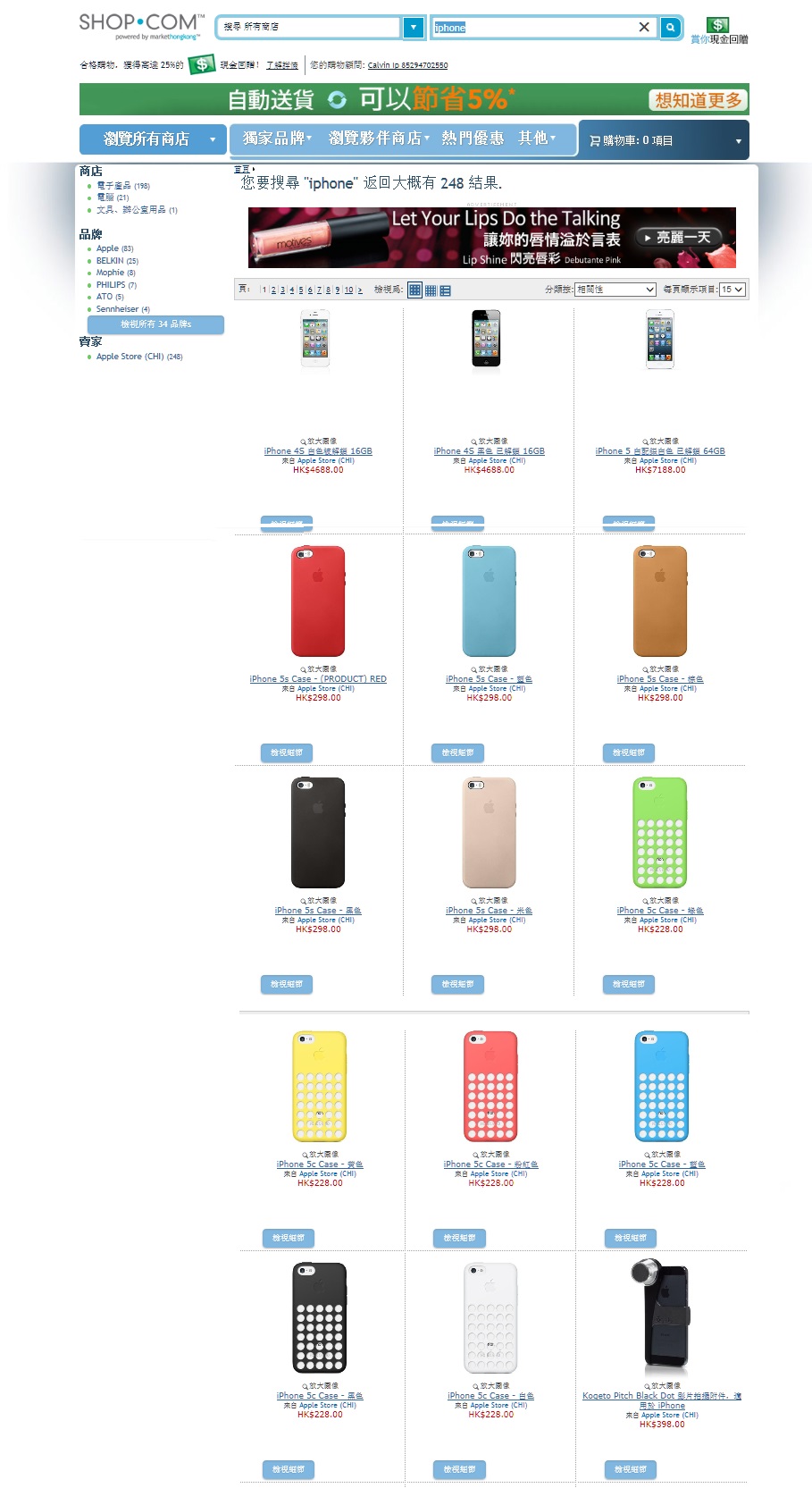 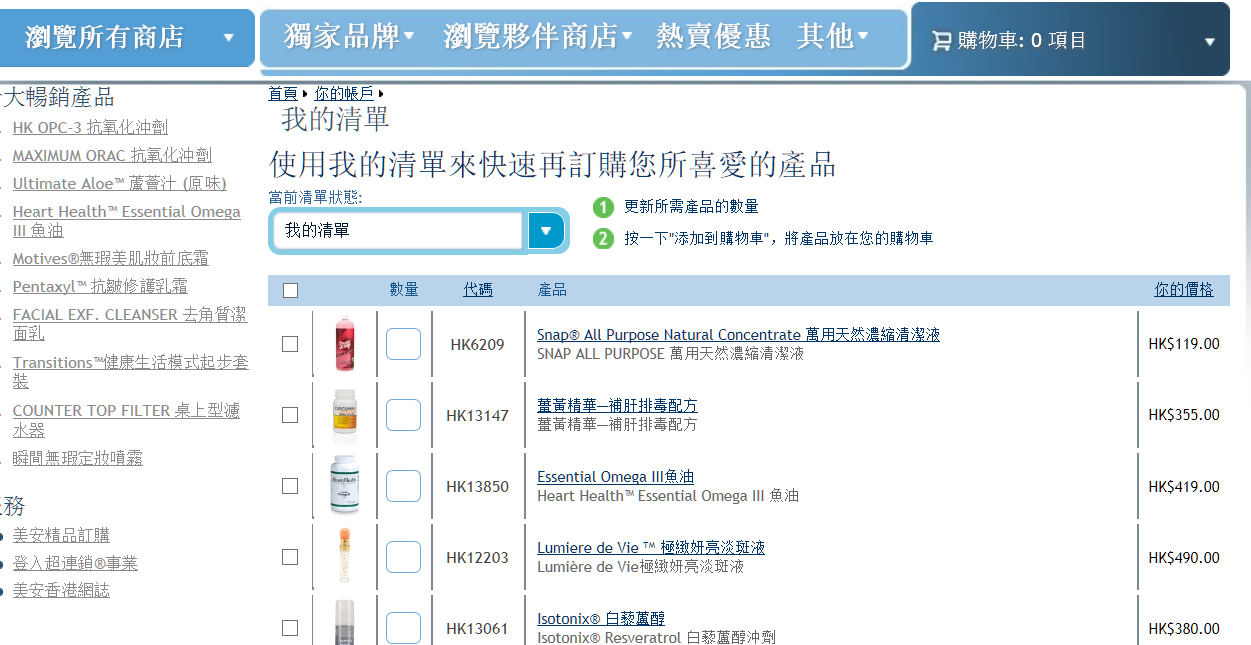 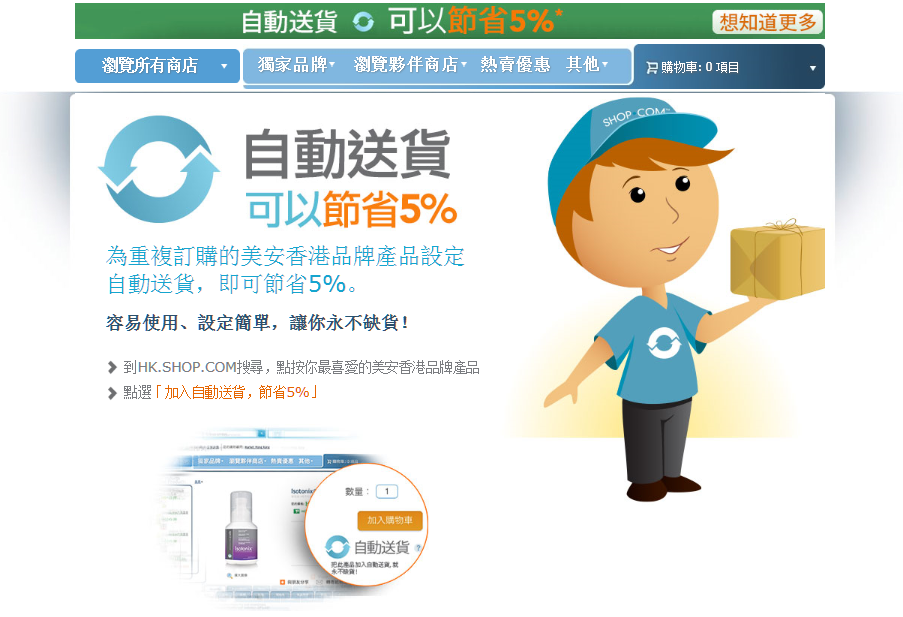 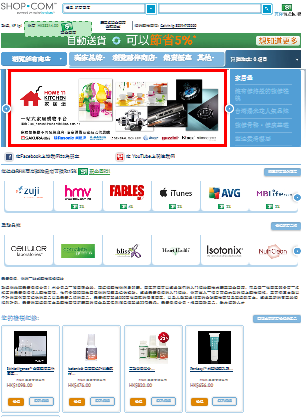 BV/IBV
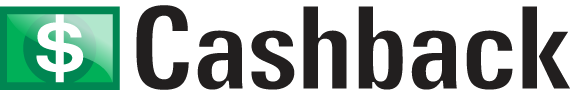 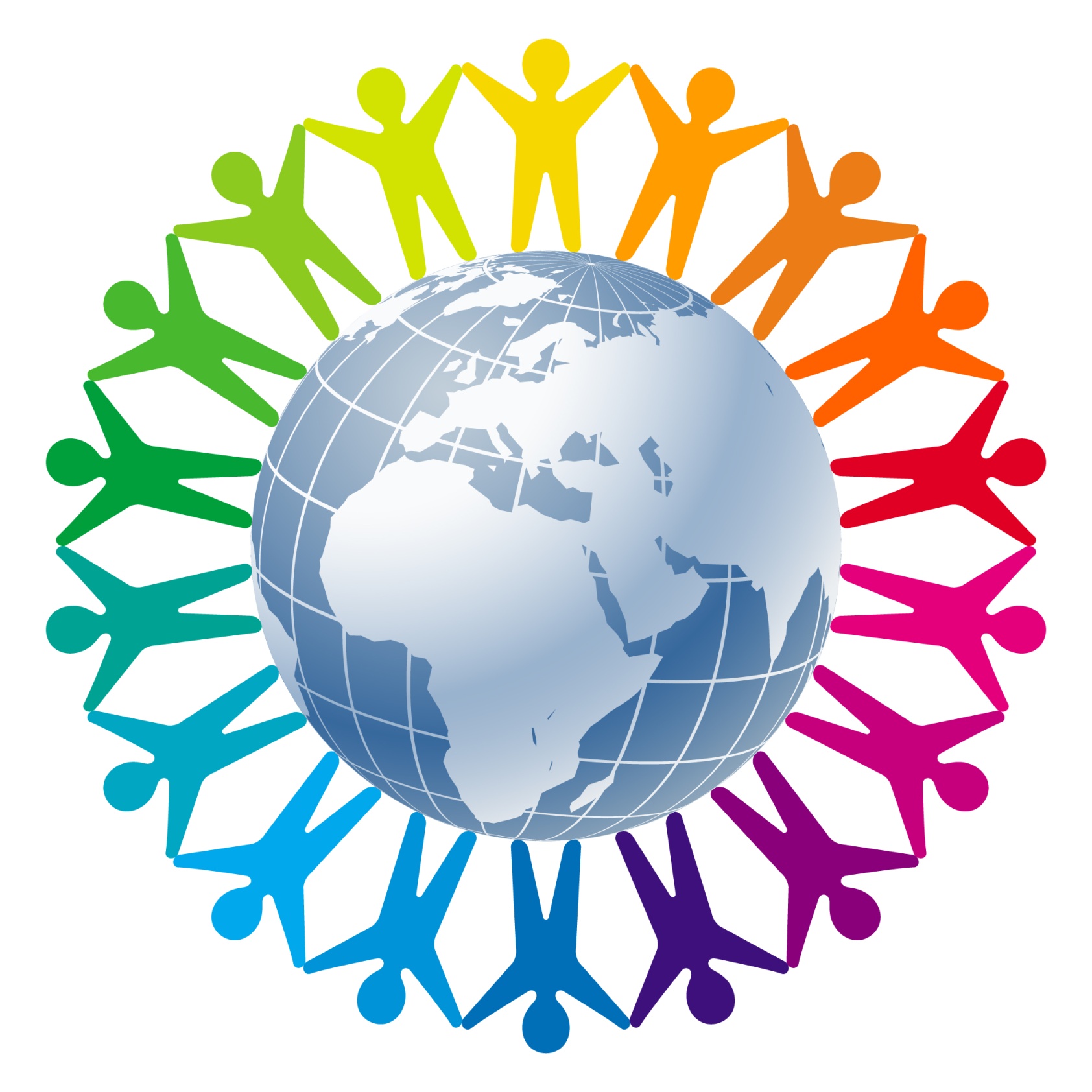 32
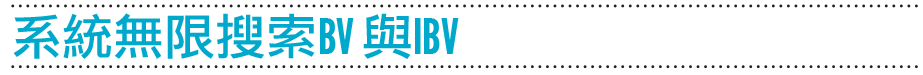 THE SYSTEM SEARCHES FOR BV & IBV TO INFINITY
零售、擴大分銷、優惠顧客透過你的入門網站訂購、購買產品自用與以口碑相傳方式宣傳
Retail sales, expanding distribution, preferred customers ordering through your website, personal use and word-of-mouth advertising
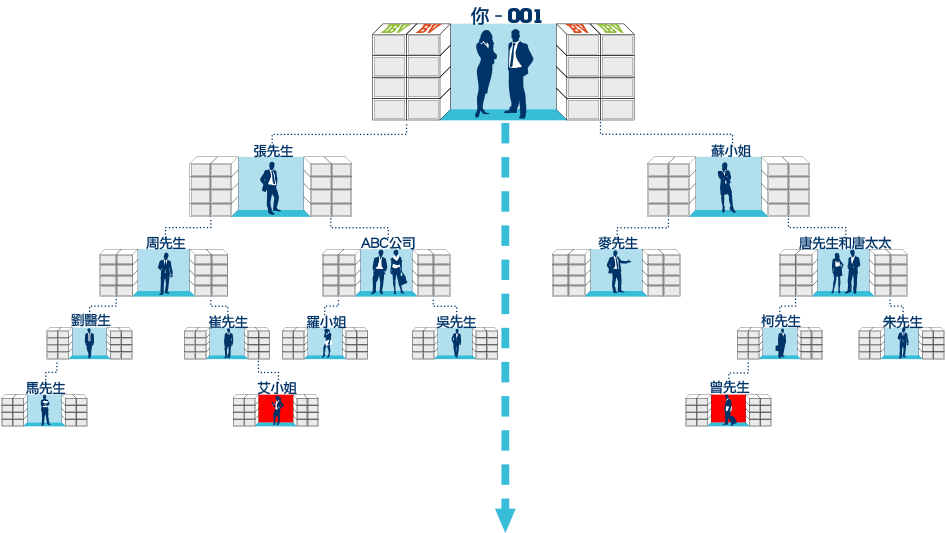 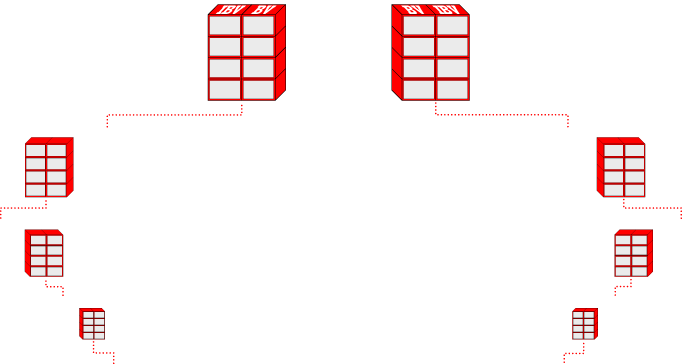 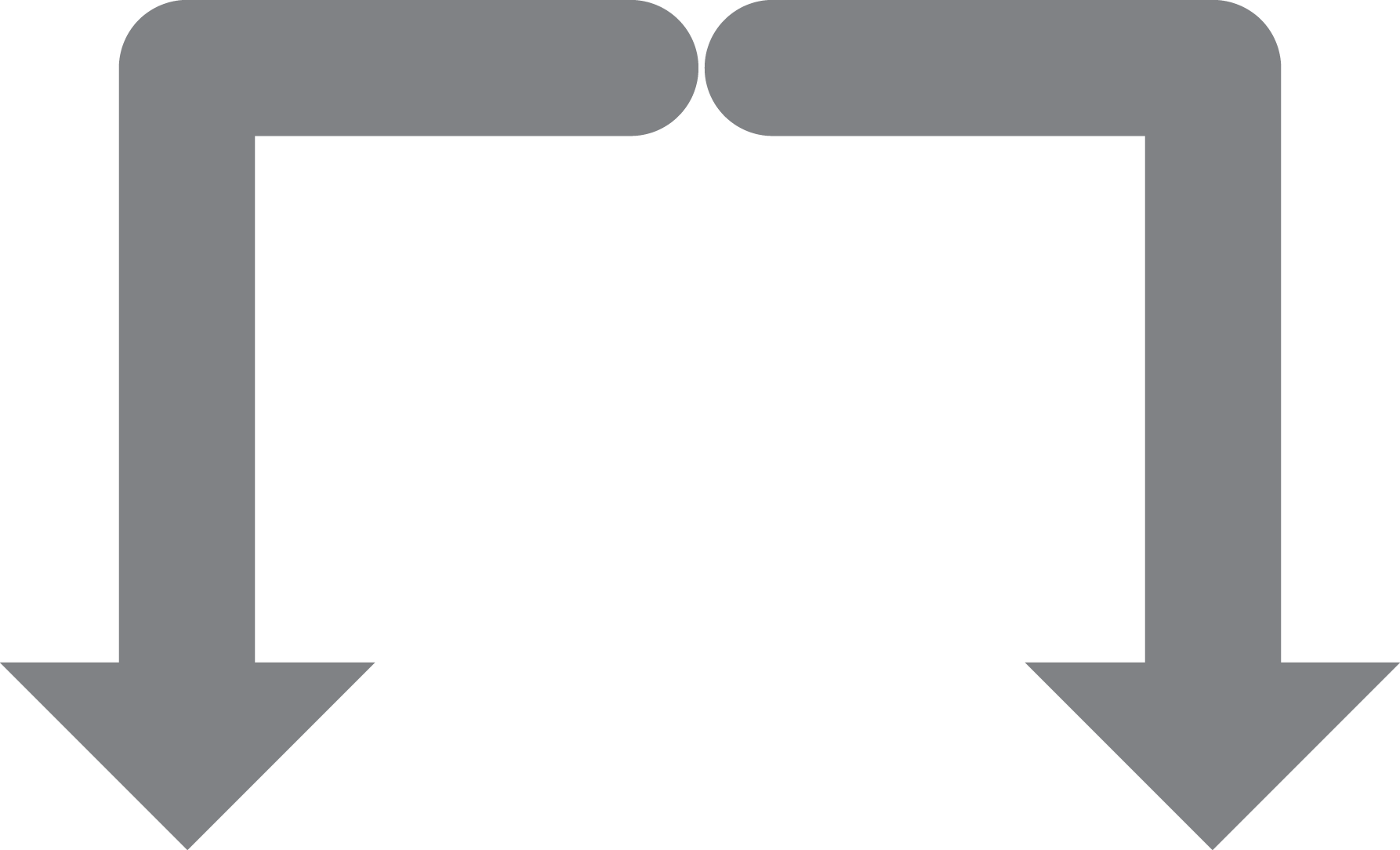 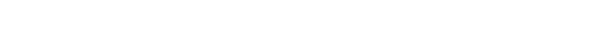 System Search
System Search
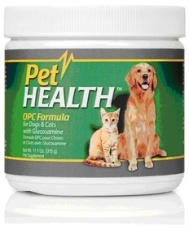 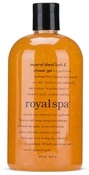 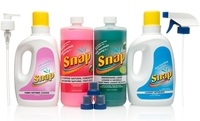 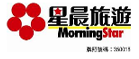 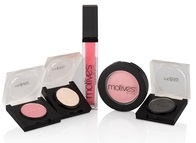 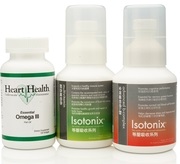 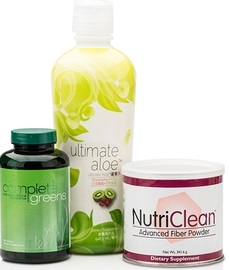 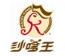 BV/IBV
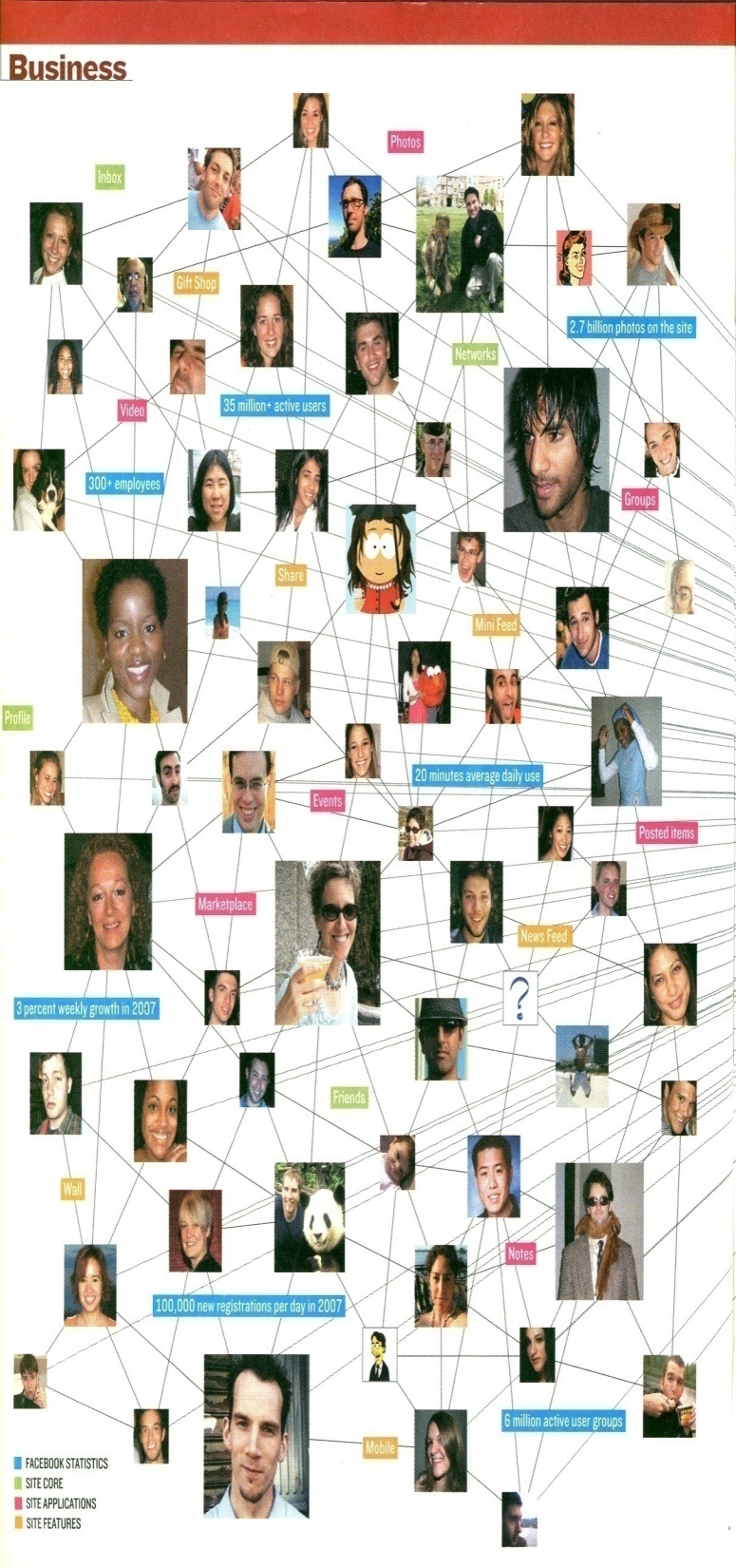 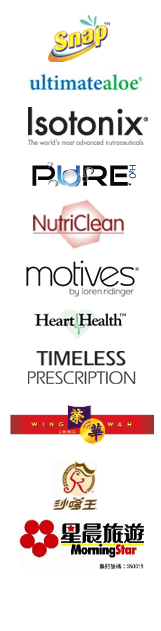 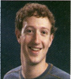 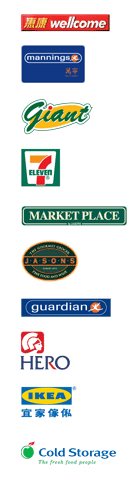 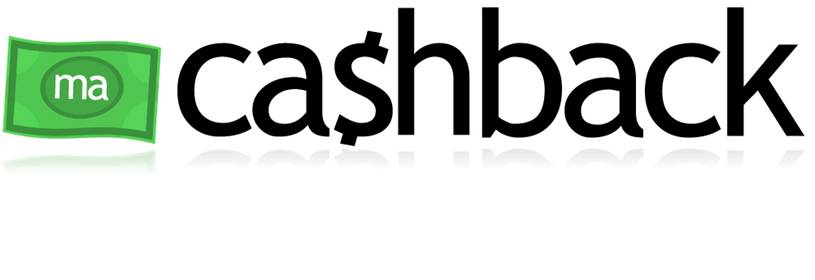 回贈
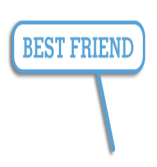 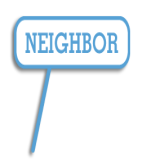 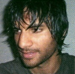 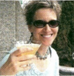 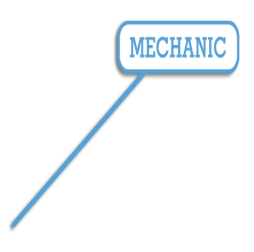 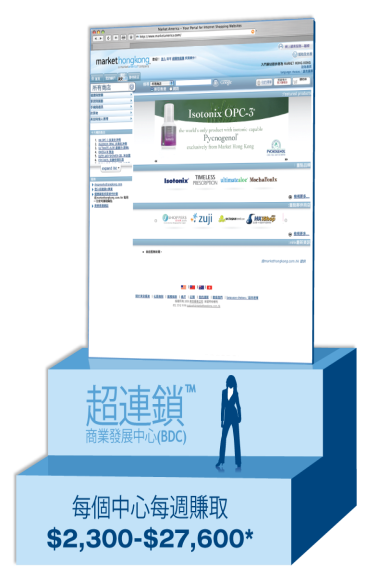 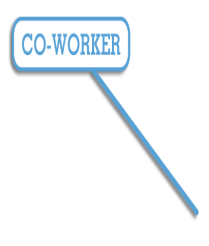 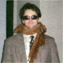 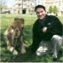 $$$$
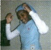 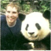 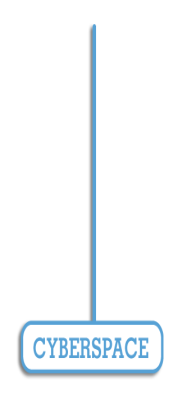 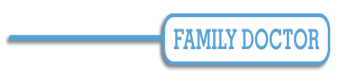 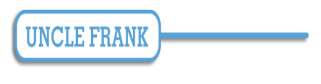 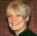 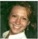 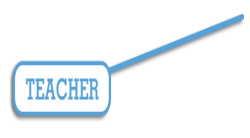 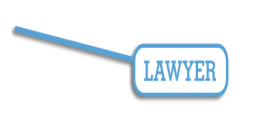 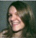 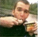 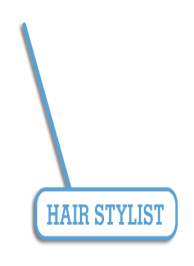 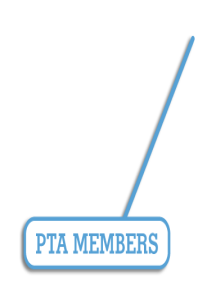 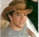 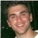 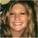 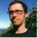 100,000 位優惠顧客
100,000 PCs
10,000 位超鎖所店主
10,000 UFOs
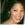 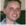 美安購物年金：
Shopping Annuity is about:
社群經濟的重複消費
帶來永續性收入
Regenerated volume in a monetized community producing residual income.
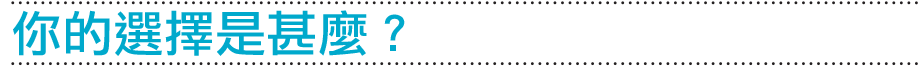 Which would you prefer?
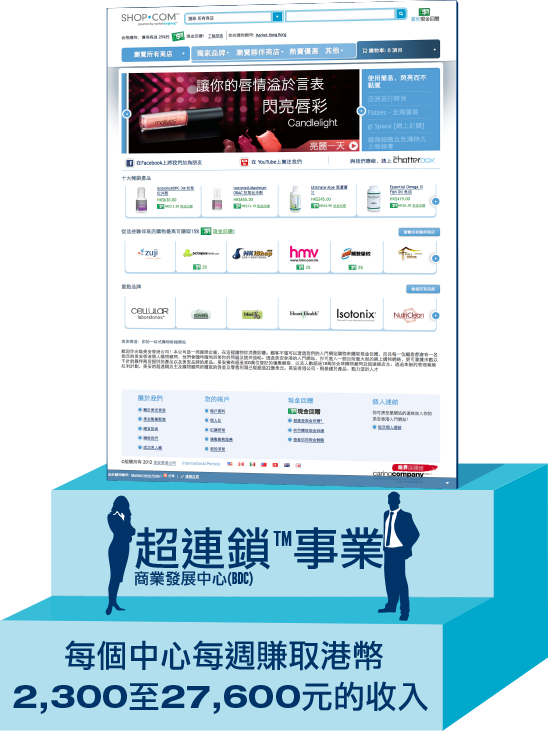 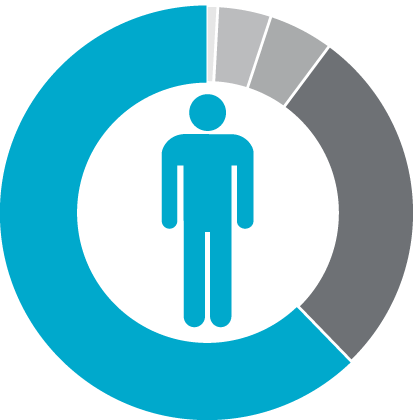 UnFranchiseTM Business Development Center (BDC)
Earn HK$2,300 to $27,600 per week per BDC
45年計劃
45 Year Plan
2到3年計劃
2 to 3 Year Plan
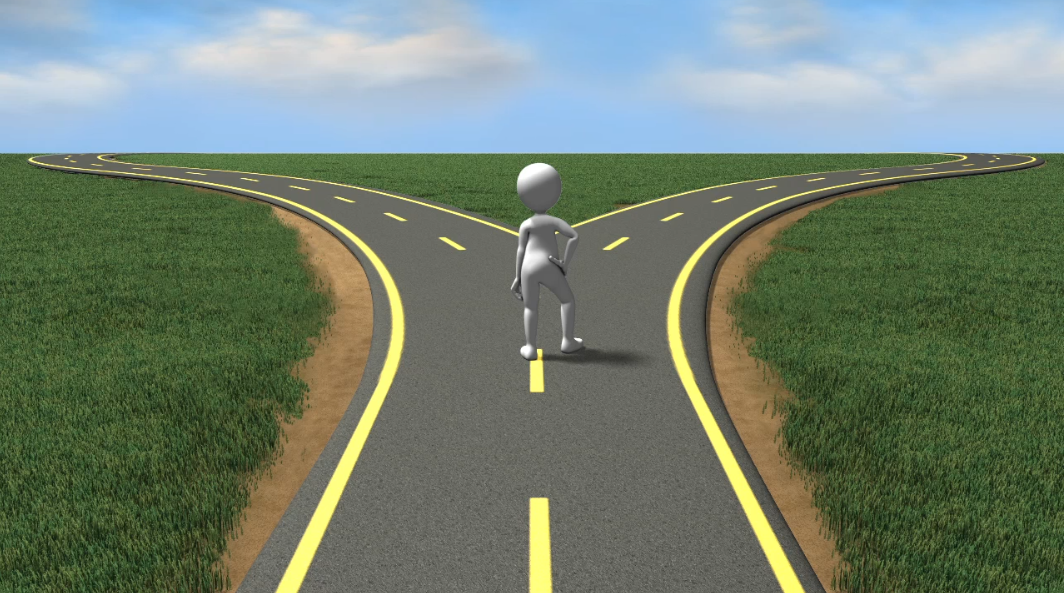 MPCP
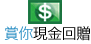 - $$$
BV / IBV
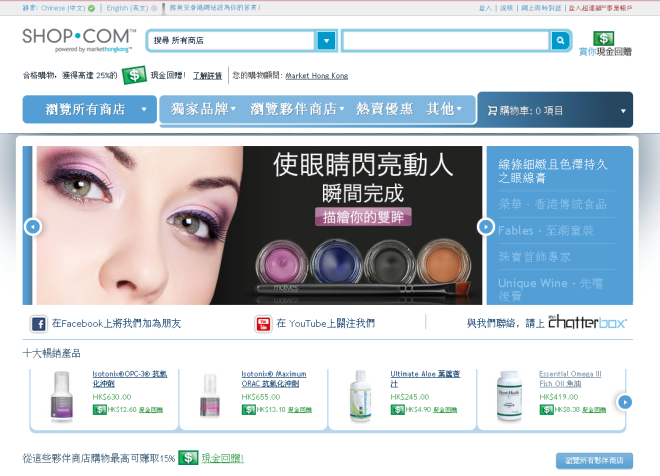 購物年金 - 精明消費  作出選擇
把消費轉成投資  賺取永續性收入
Shopping Annuity - Shop Smart
Turn Spending into Residual Income